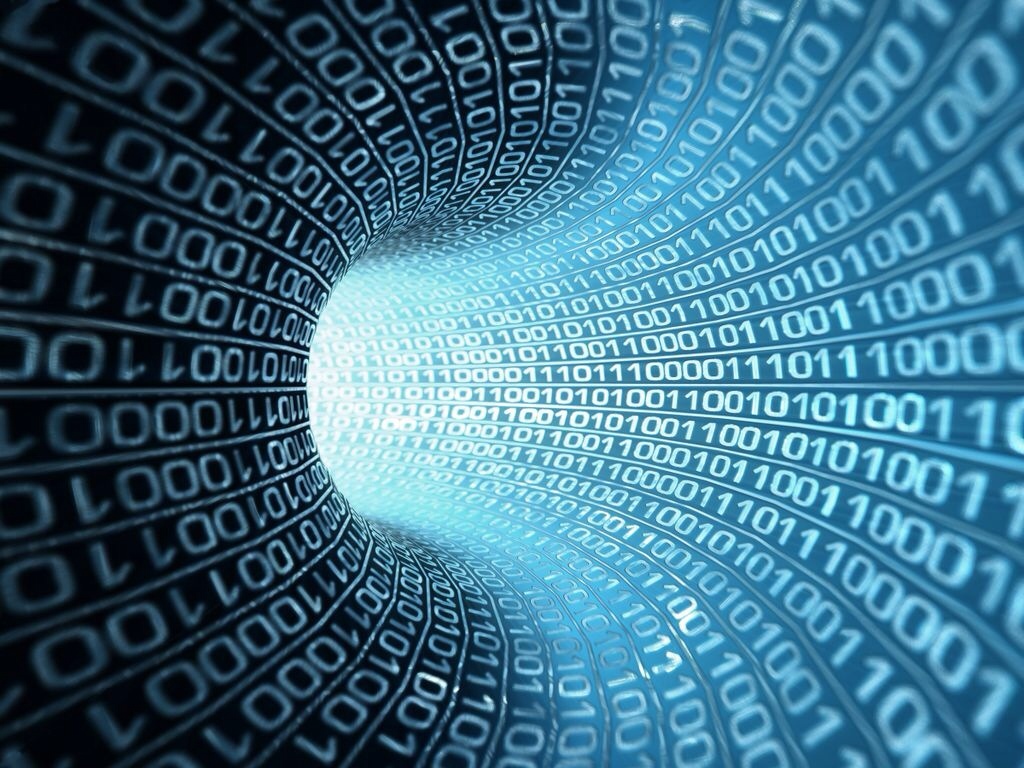 The Emerging “Research Informationist” Role
Lisa Federer, MLIS, MA, AHIP
Research Informationist
UCLA Louise M. Darling Biomedical Library
The Research Informationist
What is an informationist?
My path to becoming a research informationist
The role of the research informationist in practice
Core competencies for informationists
Considerations for planning a new informationist program
Practical tools and resources for informationists
What is an Informationist?
[Speaker Notes: History of term – coined by Davidoff and Florance in 2000 issue of Annals of Internal Medicine
Lack of general consensus, but a few qualities usually applied to the term]
What is an Informationist?
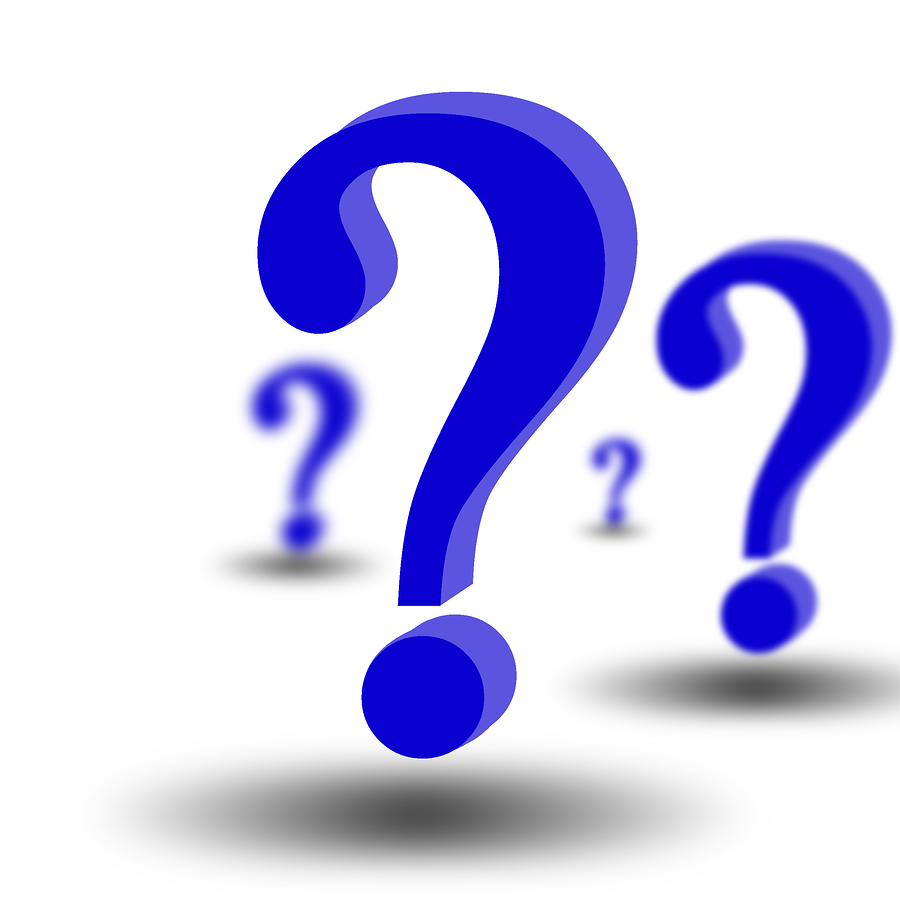 [Speaker Notes: History of term – coined by Davidoff and Florance in 2000 issue of Annals of Internal Medicine
Lack of general consensus, but a few qualities usually applied to the term]
What is an Informationist?
Image via HLWIKI Canada
Embedded in clinical or research setting
[Speaker Notes: Embedded in clinical setting – this is the traditional role, but now moving into research setting as well]
What is an Informationist?
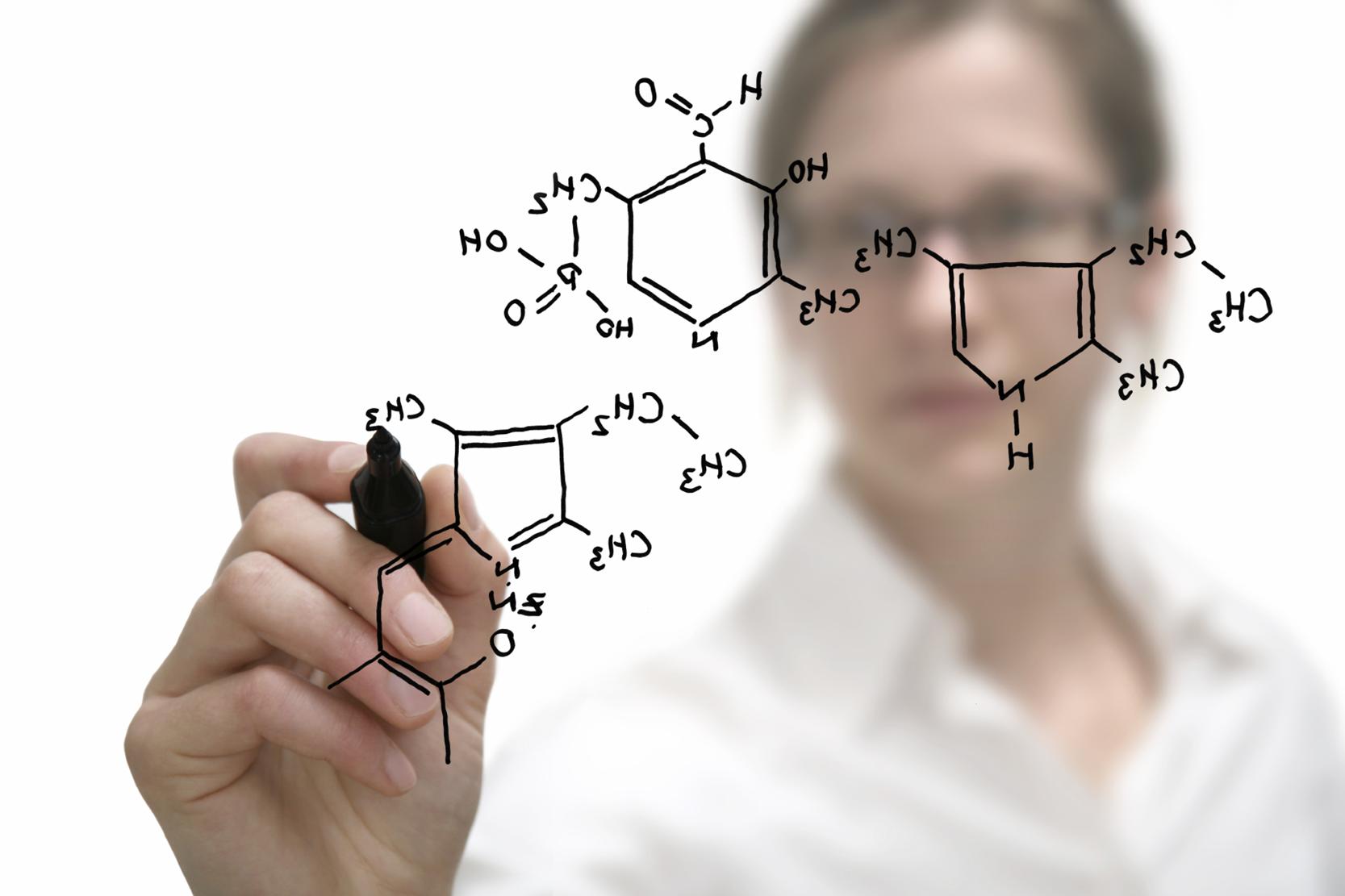 Image via Texas Science News
Subject matter knowledge
What is an Informationist?
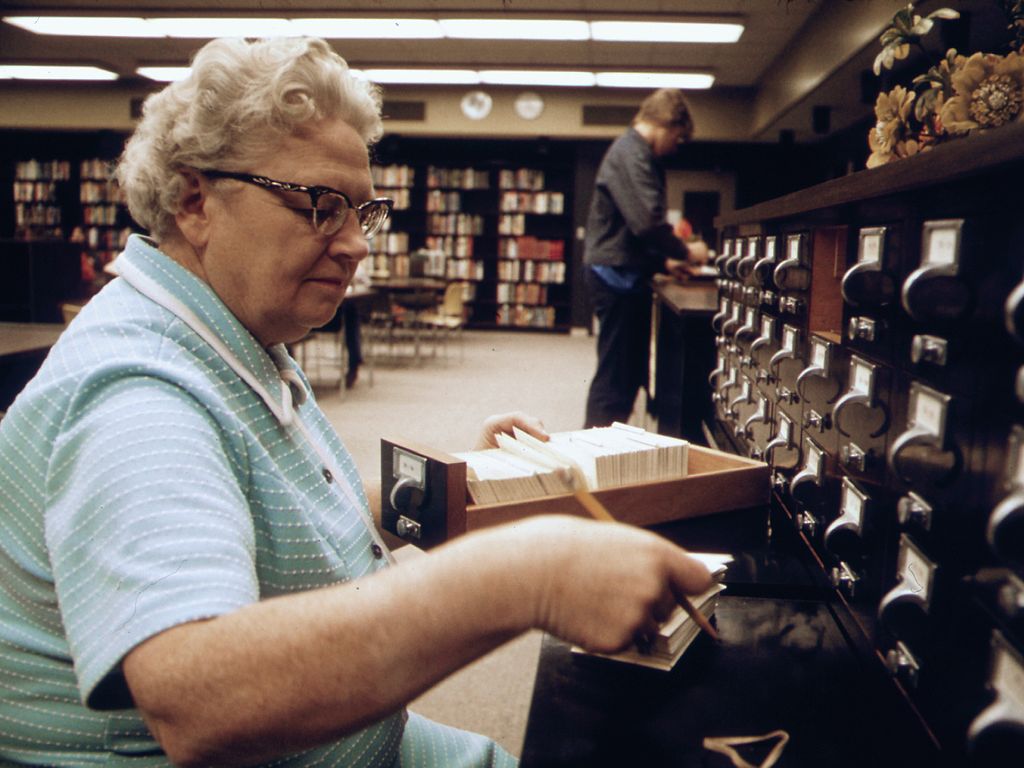 Image via David Rees, Wikimedia Commons
“Traditional” library skills and knowledge
Becoming an Informationist
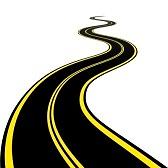 Becoming an Informationist
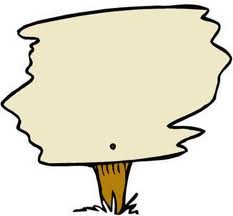 science 
education
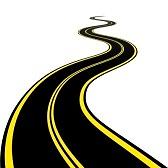 Becoming an Informationist
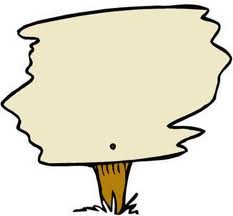 science 
education
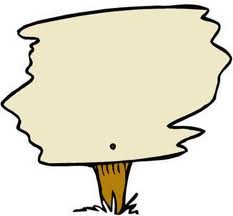 teaching 
experience
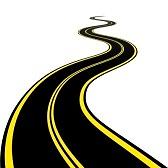 Becoming an Informationist
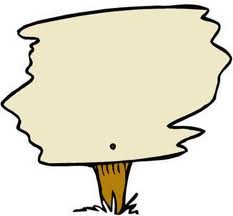 science 
education
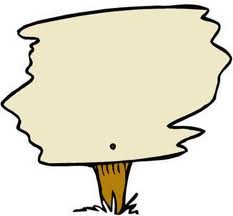 teaching 
experience
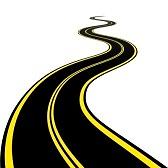 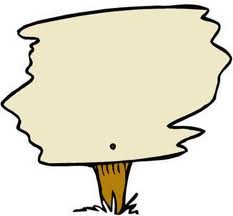 data  
training
Becoming an Informationist
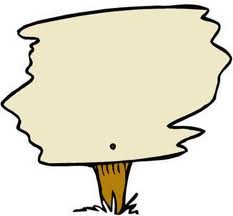 science 
education
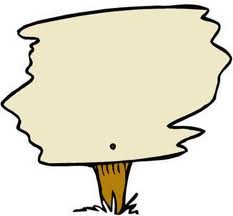 teaching 
experience
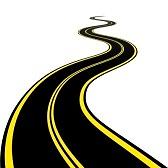 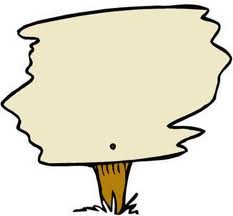 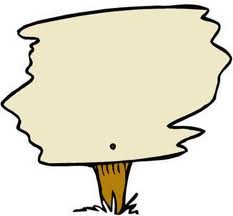 data  
training
campus
need
Becoming an Informationist
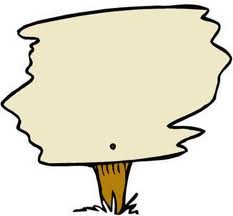 science 
education
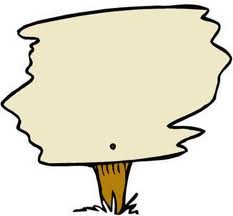 teaching 
experience
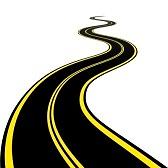 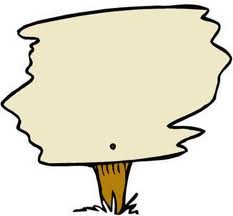 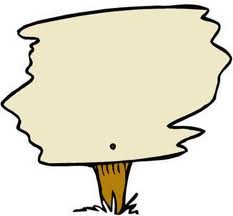 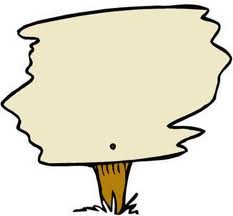 support 
from 
admin.
data  
training
campus
need
Roles for Informationists
[Speaker Notes: Connect research team with needed resources/people]
Roles for Informationists
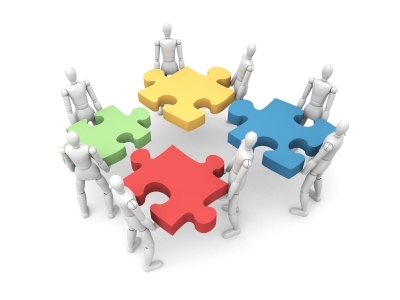 Image via My Welcome to the City
Connector
[Speaker Notes: Connect research team with needed resources/people]
Roles for Informationists
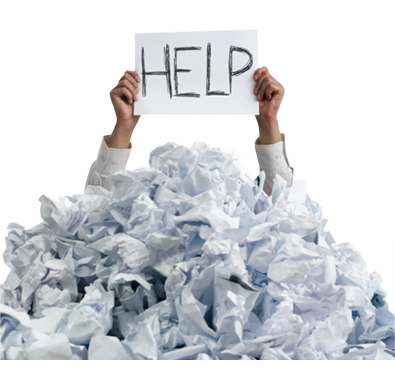 Image via Global Economic Intersection
Information organizer
[Speaker Notes: Help the research team with organizing their data – this is a major need.]
Roles for Informationists
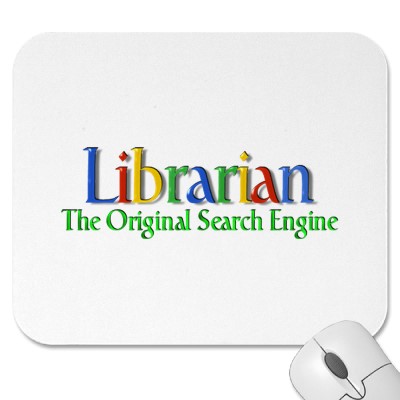 Image via Zazzle
Expert searcher
[Speaker Notes: Connect research team with needed resources/people]
Roles for Informationists
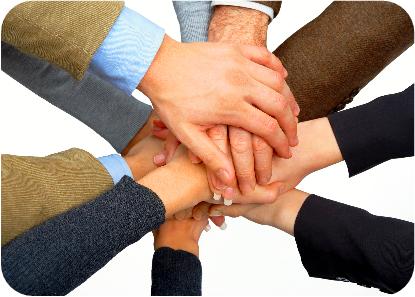 Image via Scott Ross
Research team member
[Speaker Notes: Overall, my goal is to be viewed as a member of the research team capable of offering worthwhile advice and input]
Core Competencies
Core Competencies
Plan
Publish
Collect
Research Data
Life Cycle
Share
Manage
Familiarity with data practices
Core Competencies
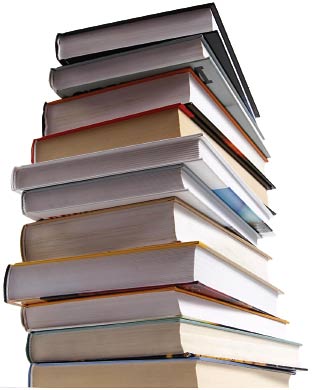 Image via Paperweight Publications
Familiarity with scholarly communication and licensing issues
Core Competencies
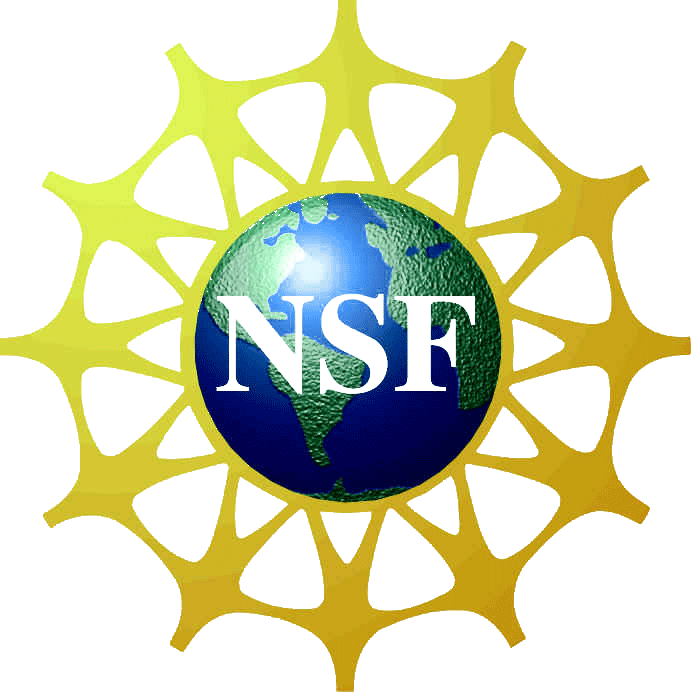 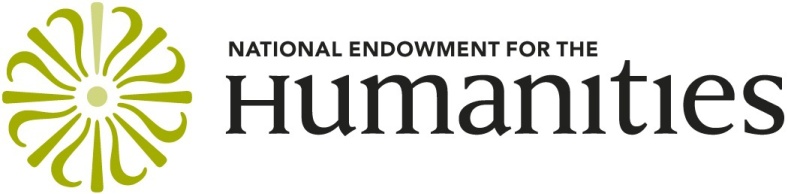 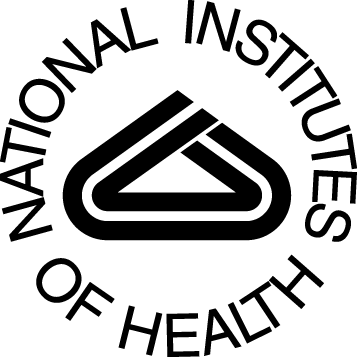 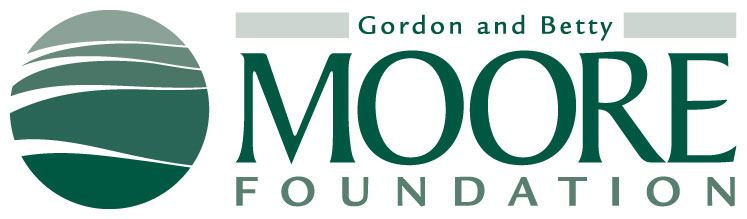 Knowledge of grant funders and their policies
Core Competencies
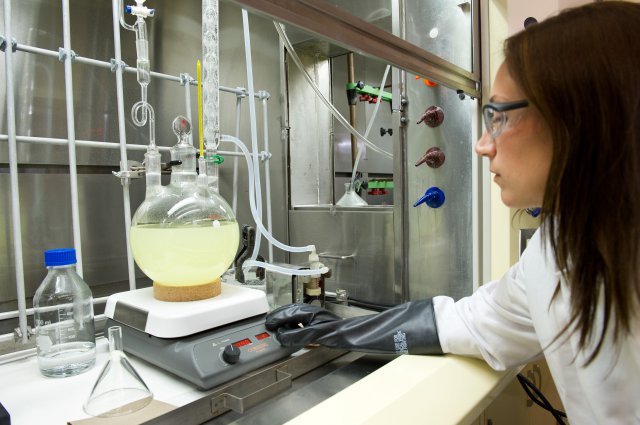 Image via US Military
Awareness of research practices in the field
Core Competencies
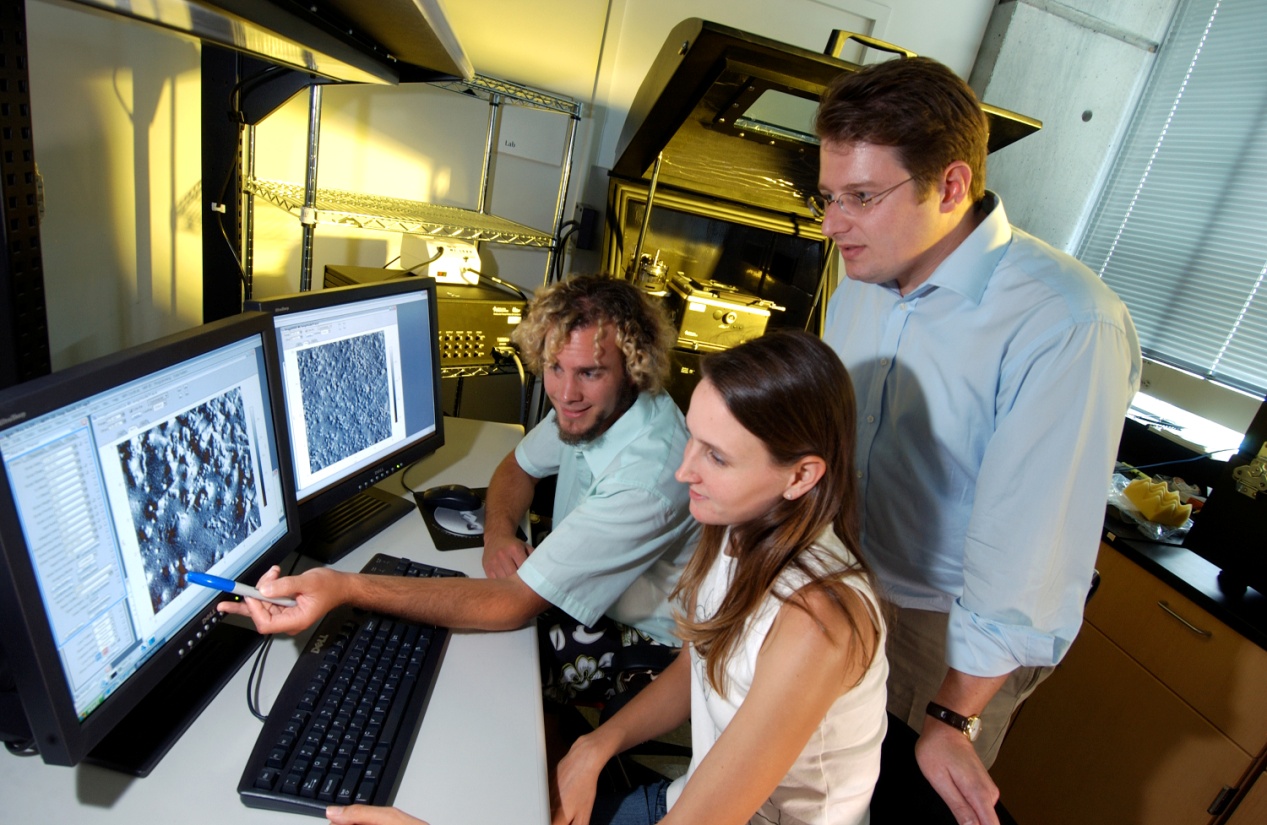 Image via Georgia Tech Research News
Ability to understand subject matter knowledge
[Speaker Notes: This is distinct from formal scientific training, which I do not argue is necessary]
Core Competencies
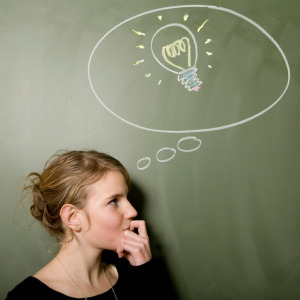 Image via http://www.thetoddanderinfavoritefive.com/
Innovative and willing to take risks
[Speaker Notes: This is distinct from formal scientific training, which I do not argue is necessary]
Considerations
Considerations
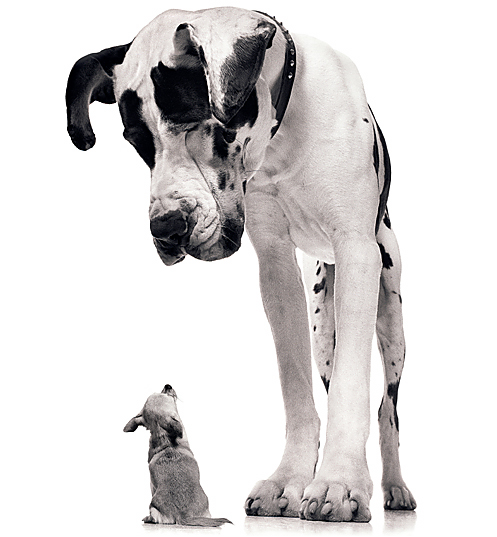 Image via HD Wallpapers
Start with smaller research groups
Considerations
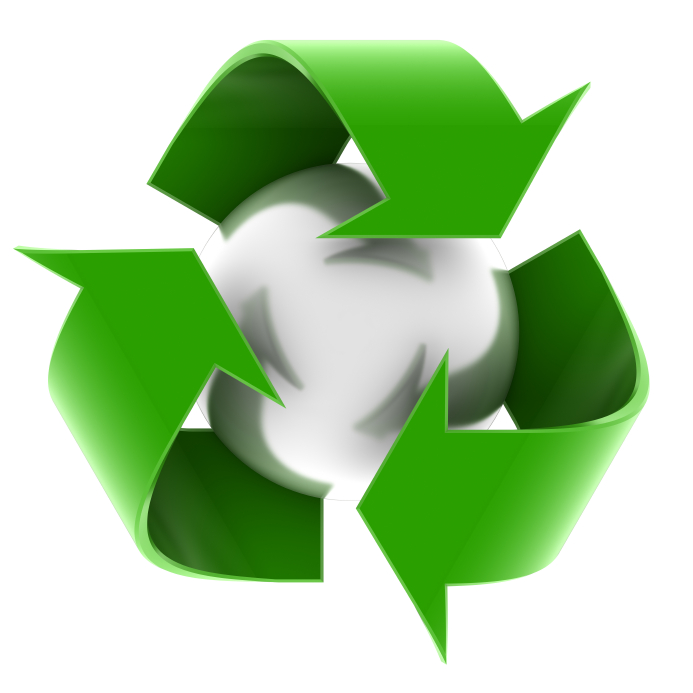 Image via University of New Mexico
Plan for sustainability
Considerations
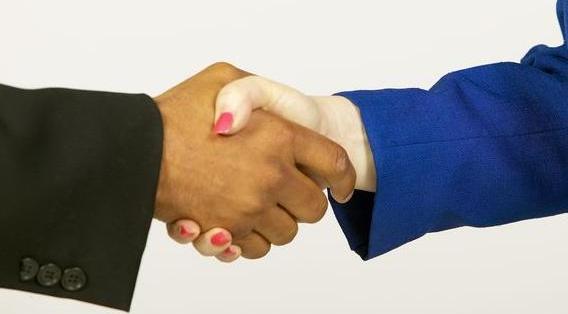 Image via Recruitment Dad
Outreach is key
Considerations
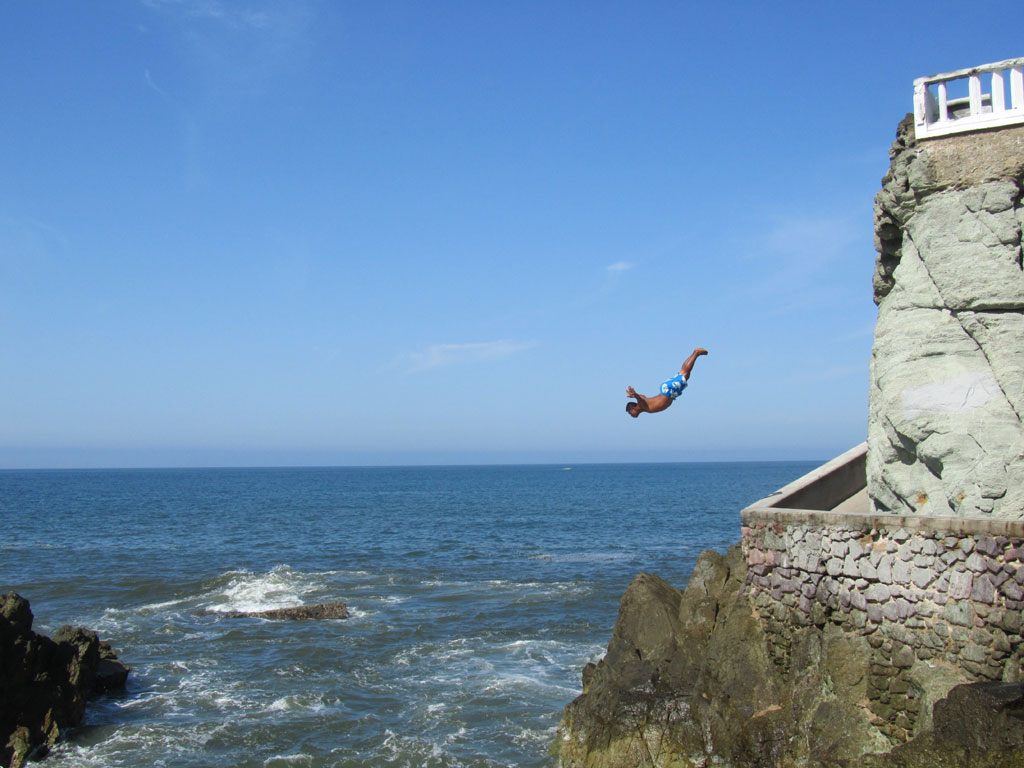 Image via Cat Morgan
Allow (and encourage!) innovation and risk-taking
Tools and Resources
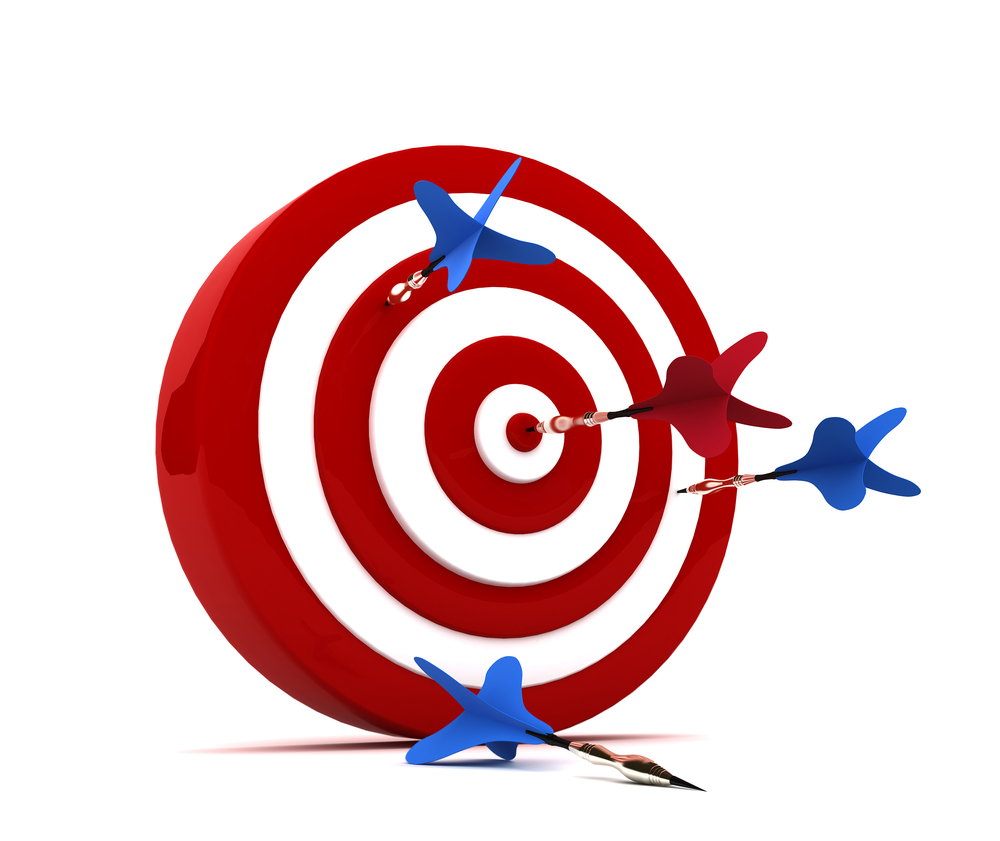 Image via http://www.mmagazine.com
Identify researchers for targeted outreach
NIH RePORTER 		http://projectreporter.nih.gov
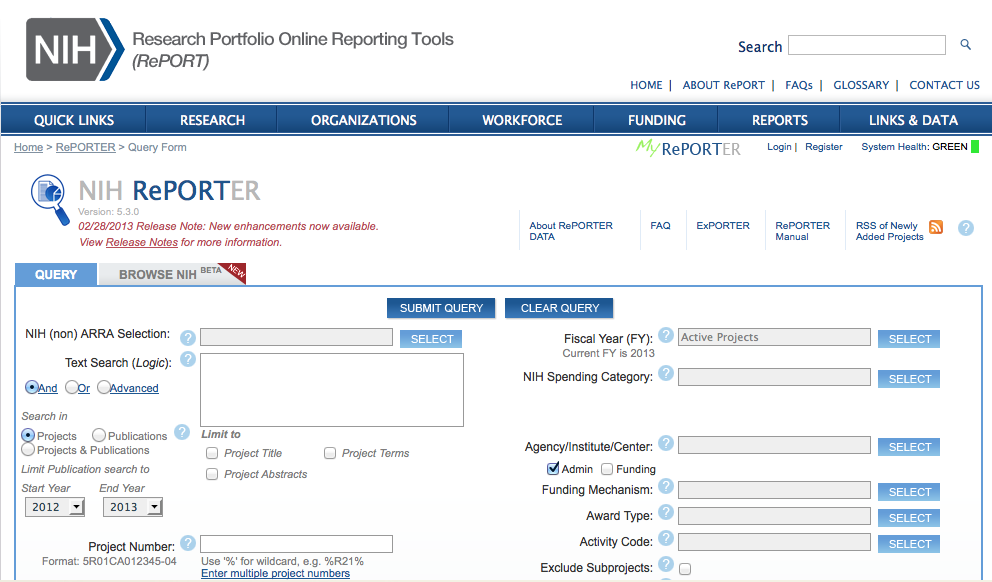 NIH RePORTER 		http://projectreporter.nih.gov
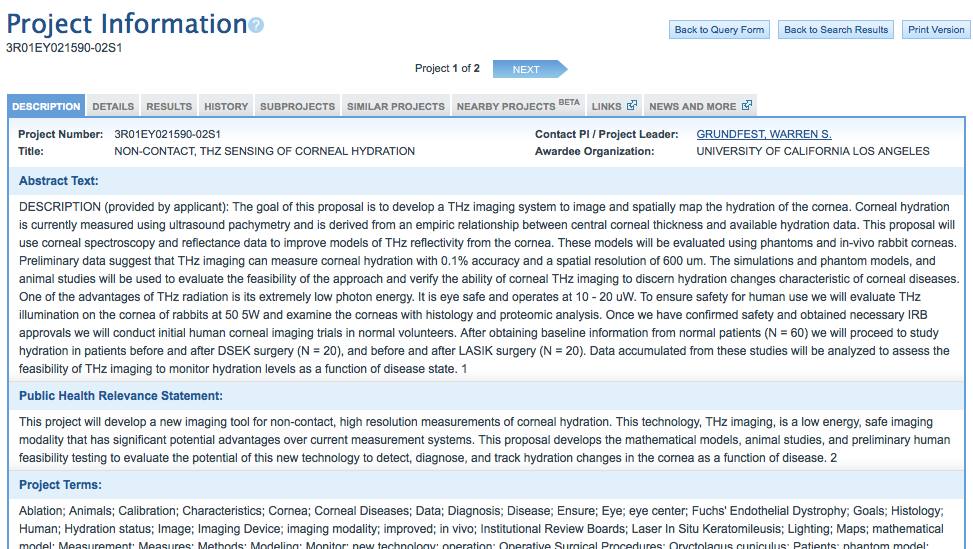 NIH RePORTER 		http://projectreporter.nih.gov
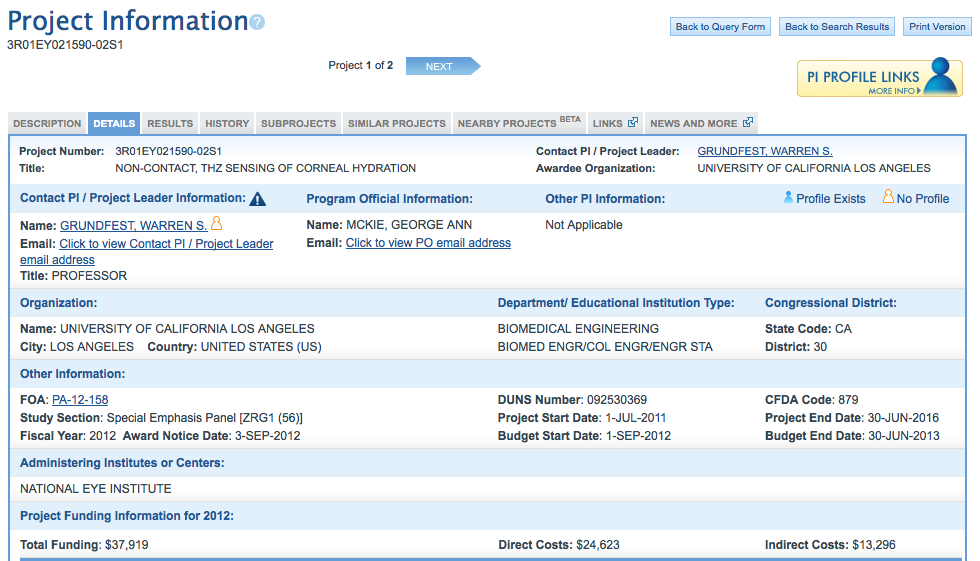 NSF Awards Search     http://www.nsf.gov/awardsearch
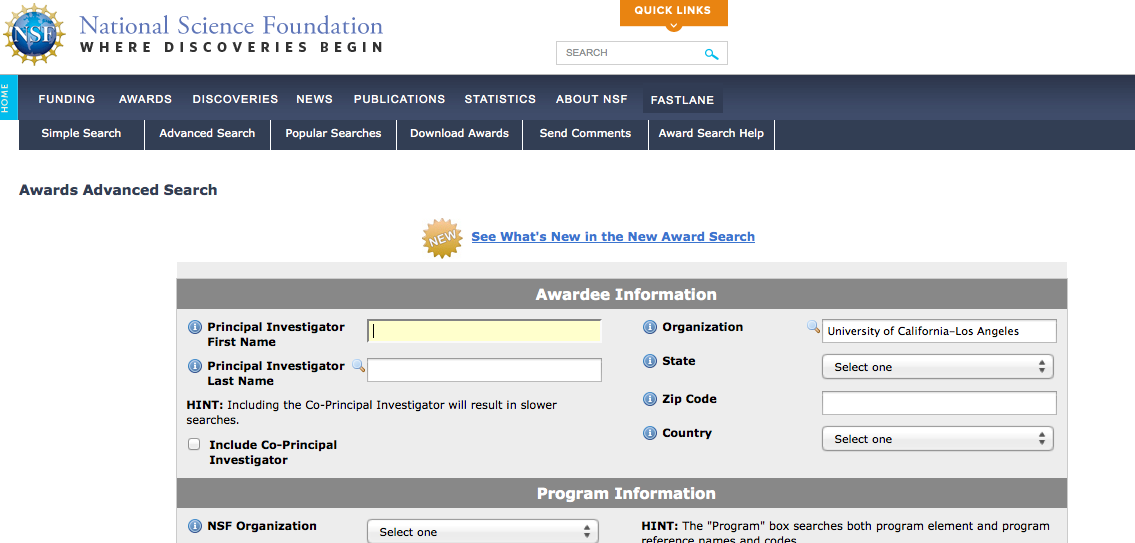 NSF Awards Search     http://www.nsf.gov/awardsearch
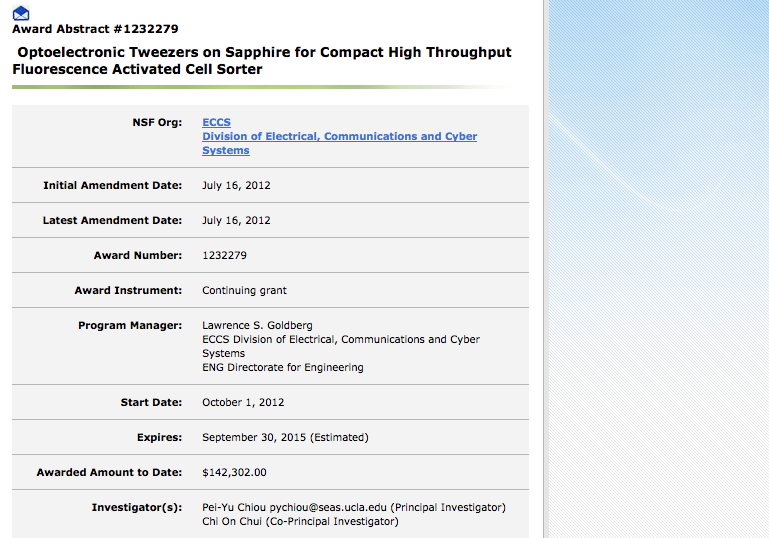 Tools and Resources
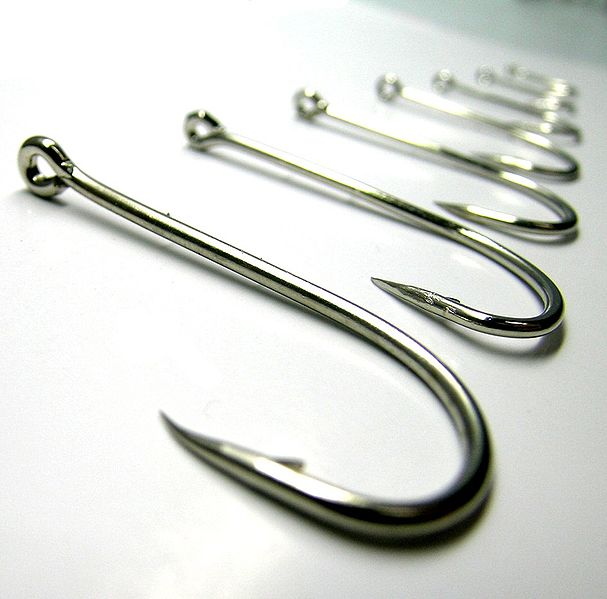 Image via Wikimedia commons: http://9686.openphoto.net/
When you approach researchers, you need a “hook”
NIH Public Access Compliance Monitor
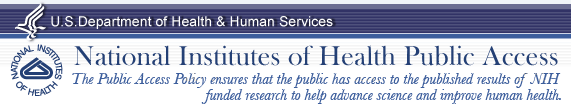 Identify researchers not currently in compliance with policy
DMPTool 				http://dmp.cdlib.org
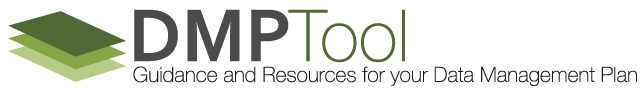 Interactive tool for researchers planning for data management
DataUp					http://dataup.cdlib.org
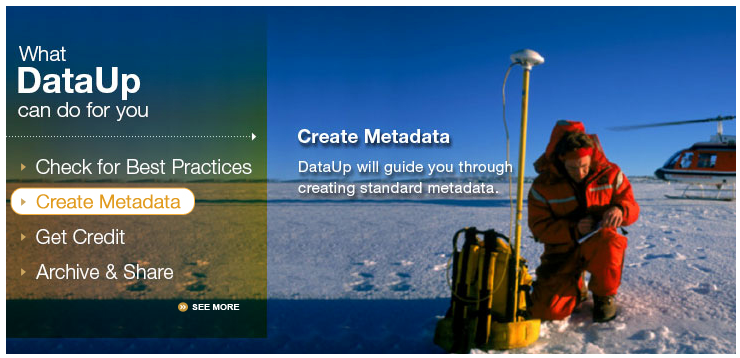 Free Excel add-in to assist with research data management
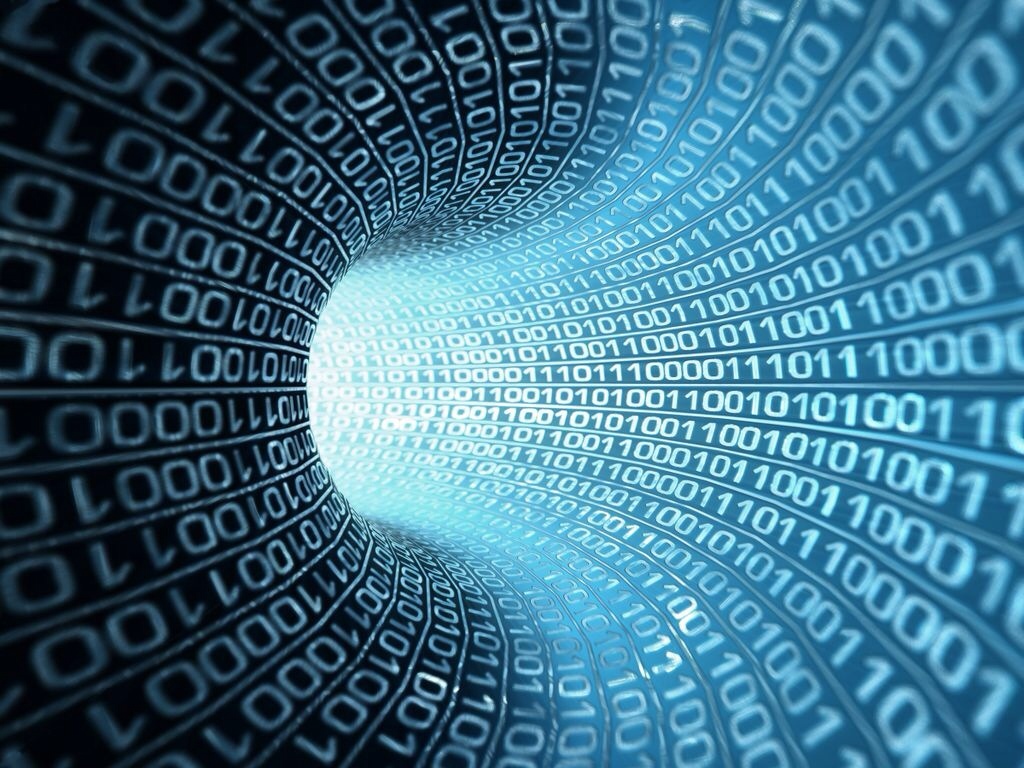 Questions?
Lisa Federer, MLIS, MA, AHIP
UCLA Louise M. Darling Biomedical Library
lmfederer@library.ucla.edu

http://www.lisafederer.net
@lisafederer